Year 7 – Global fashion industry
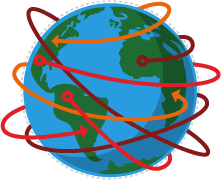 Global trade
Globalisation
The world is now a very small, interconnected
place, as a result of globalisation. This term is  used in human geography and refers to  physical and human processes that extend  across the world.
Global trade is the result of uneven distribution of materials and resources across the world. No single country has everything it needs and so countries need to trade with each other. Countries that rely on each other to trade goods and services are interdependent 
Sometimes, countries group together to help increase the volume of trade.
Globalisation is not a new term. People  have travelled, traded and shared ideas for
thousands of years and there are many global linkages,
ie people in one country are connected in many ways  with people in other countries.
In recent years the impact of globalisation has  become very clear. It can be seen in the following  ways:
communication between people in different parts of  the world can be instant
improved transport and communication links have
increased trade, the sharing of ideas and the spread  of cultures
The European Union is one example of a trading group (or trading bloc).
The global pattern of trade is uneven because:
Most of the valuable trade happens between more economically developed  countries (HICs)
HICs generally import low-value goods from less economically developed  countries (LICs)
There is little trade between LICs, partly because they may trade similar products
Newly industrialised countries (NICs) are playing a larger role in world trade
A lot of trade happens through multilateral companies (MNCs) with a head office  in one country, operating in many countries.
Transnational corporations
Factors that encourage globalisation include transport
and ICT developments.
Transport developments:
Container ships make transporting bulky goods quick  and easy.
Air transport means people and goods move quickly  from one place to another. In recent years the cost  of air travel has reduced.
ICT developments:
The internet allows people and businesses to  communicate instantly.
Satellite communications allow a global view and  communications links even in very remote areas.  They enable TV and telephone communications.
Mobile phones enable people to communicate and  to access the internet wherever they are.
Social networking brings people from all around the
world in contact with one another.
TNCs or multinational corporations (MNCs) are companies that operate in more than  one country. They often have factories in countries that are not as economically  developed because labour is cheaper. Offices and headquarters tend to be  located in the more developed world. Unilever, McDonalds and Apple are all  examples of TNCs/MNCs.
7
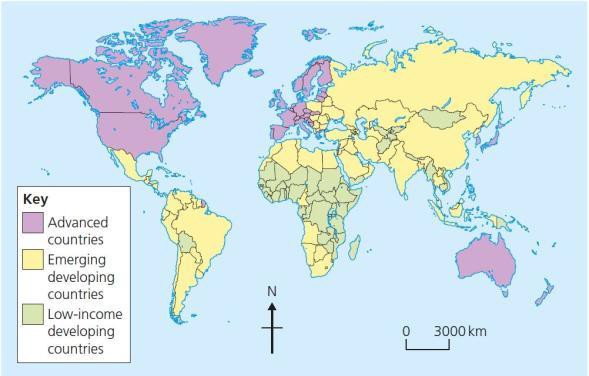 8